Zeo Personal Sleep Manager
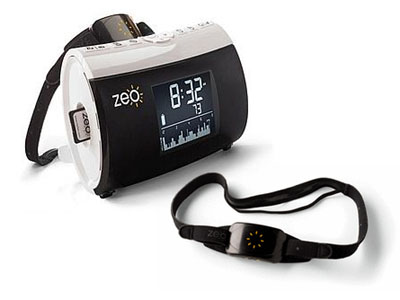 Price: $129

Monitors brain wave patterns

Discovers factors that can be affecting sleep

SmartWake Alarm System
Will wake you up when your out of deep sleep.
No annoying alarms

Analyze and improve sleep using online tools
Detailed graphs/charts
www.myzeo.com
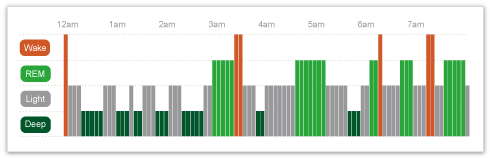 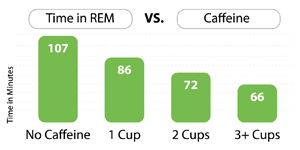 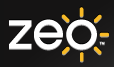 ZZZ Checker Sleep Cycle Monitor
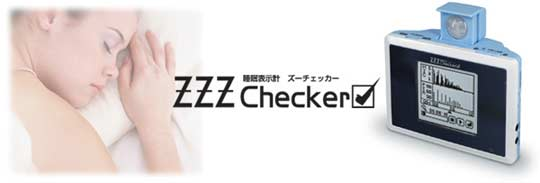 Price: $294

Equipped with a microphone and infrared sensors
     to monitor snoring, teeth grinding and visual data

Compiles sleep patterns into understandable graphs 
   
No Electrodes or Headbands required

Sensor Coverage: 120 degrees, 4m
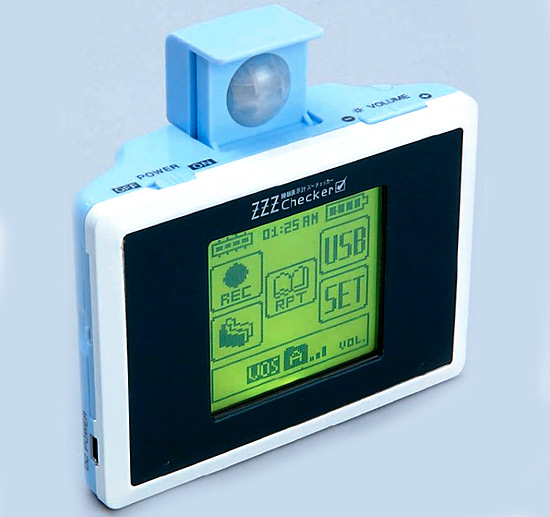 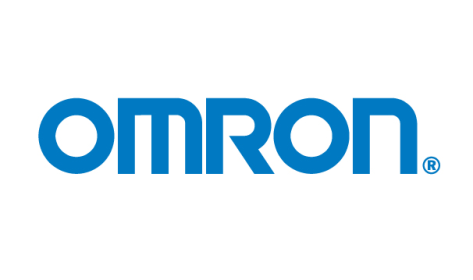 Full Body Sensor Body Composition Monitor and Scale
(HBF-516B)
Price: $71.49 (www.newegg.com)
Measures 7 fitness Indicators
Body Fat %
Body Mass Index
Skeletal Muscle
Resting Metabolism
Visceral Fat (fat surrounding internal organs)
Body Age
Body Weight

4-Person Memory Settings
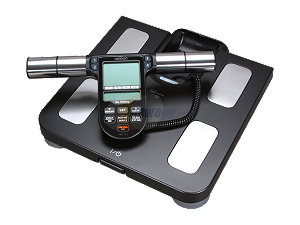 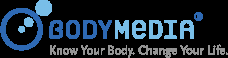 BodyMedia FIT Arm Band
Price Range: $99-$160

Tracking is done with 4 sophisticated sensors

Captures +5000 data points/min

Clinically proven to improve weight loss by 3x

Tracks:
temperature
Sweat
Steps
calories consumed/burned
Sleep quantity, quality 

Cons:
 In order to begin program, you must subscribe to online Activity Manager
    ($7/month12 months)
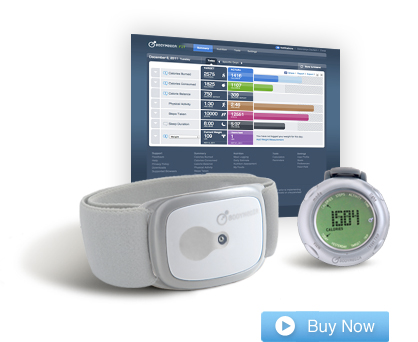 Green Goose Sensors
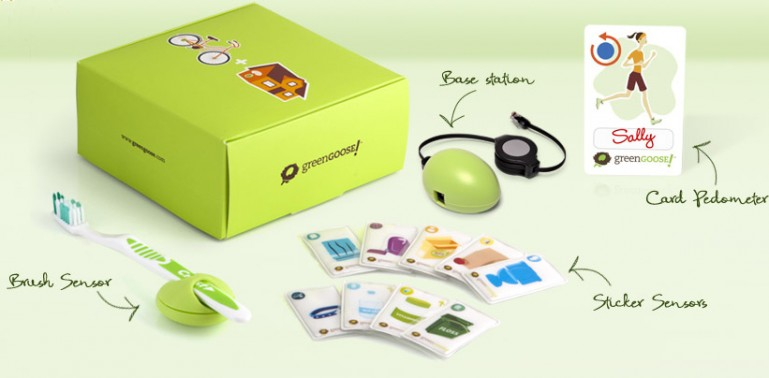 Starter Kit Price: $49
includes: 3 sensors
              Base Station + App

$9 per extra sensor

Sensors powered by battery that lasts a year

Sensor Range: +250 ft. 

Based on game/reward system

Over 100 sensors in development!
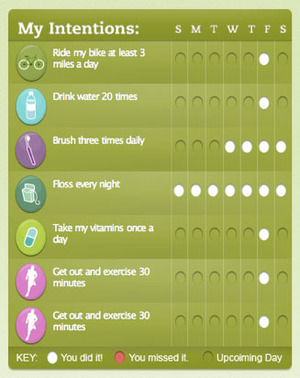 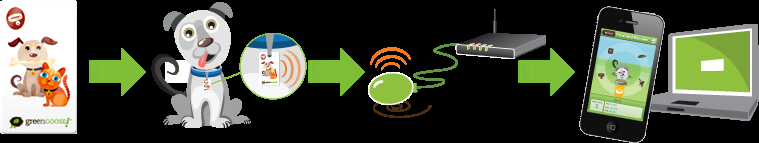 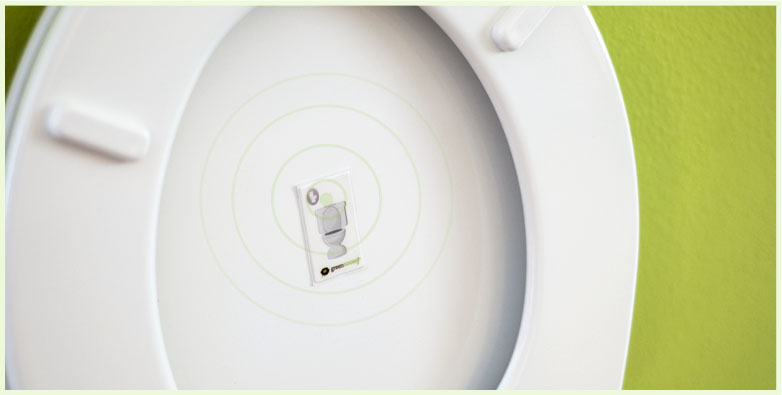 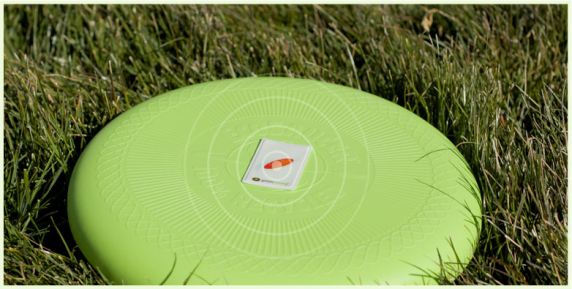 MOTOACTV Fitness Tracker + Smart Music Player
Price: 8GB$249
         16 GB $299

Sweatproof, scratch resistant, rain resistant

Track: Distance, time, speed, heart rate, 
     and calories burned

600MHz processor

Smart Player develops motivational playlist

Touch Screen (1.6-inch)

Capable of receiving software updates for optimal 
     functionality
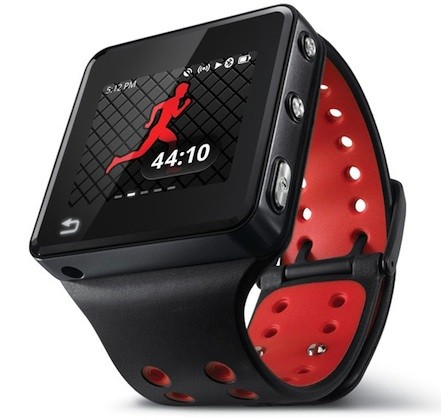